Figure 1. Task example: example of a trial sequence as presented in the experiment. Participants had to process a pair ...
Cereb Cortex, Volume 20, Issue 12, December 2010, Pages 2787–2797, https://doi.org/10.1093/cercor/bhq025
The content of this slide may be subject to copyright: please see the slide notes for details.
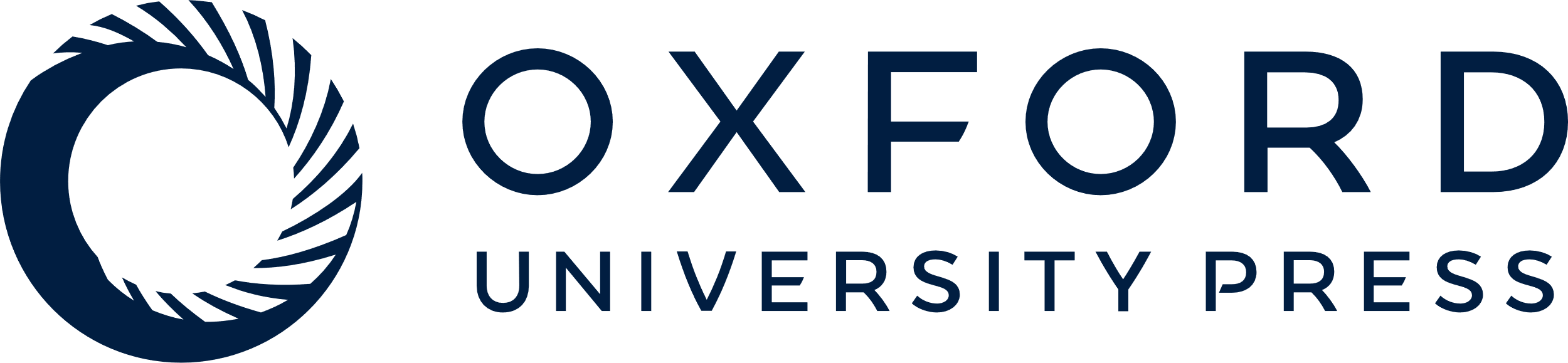 [Speaker Notes: Figure 1. Task example: example of a trial sequence as presented in the experiment. Participants had to process a pair of colored squares presented above the 4 response squares by applying 2 rules. Unbeknownst to the participant, the fourth (i.e., last) response in each trial was always identical to the first response regardless of the stimulus sequence (determined by the hidden rule), whereas the second and third responses could not be predicted (undetermined).


Unless provided in the caption above, the following copyright applies to the content of this slide: © The Author 2010. Published by Oxford University Press. All rights reserved. For permissions, please e-mail: journals.permissions@oxfordjournals.org]